Часть – 2
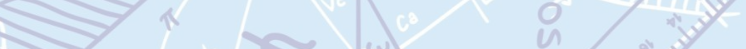 №6 Первоначальные понятия. Луч. Угол.
№7 Прямая. Отрезок. Задачи на построение.
№8 Первоначальные понятия. Параллельные и перпендикулярные прямые.
№9 Луч. Угол. Транспортир. Построение углов.
№10 Луч. Прямая. Плоскость.
x
№6 Первоначальные понятия. Луч. Угол.
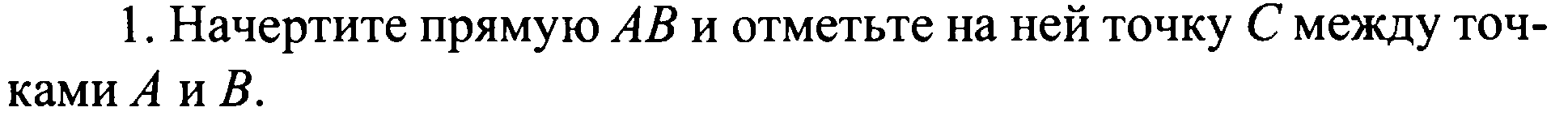 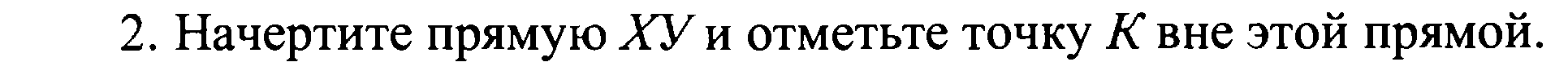 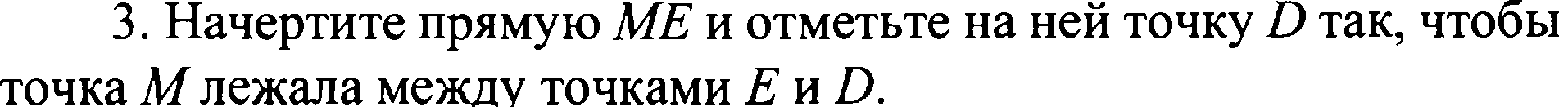 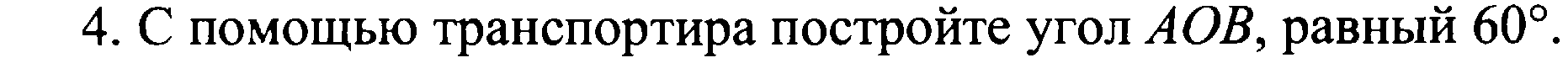 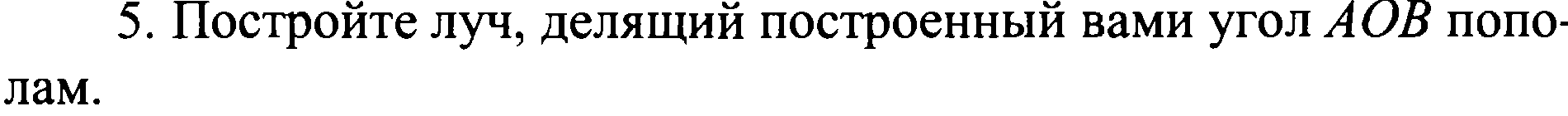 Проверка
№6 Первоначальные понятия. Луч. Угол.
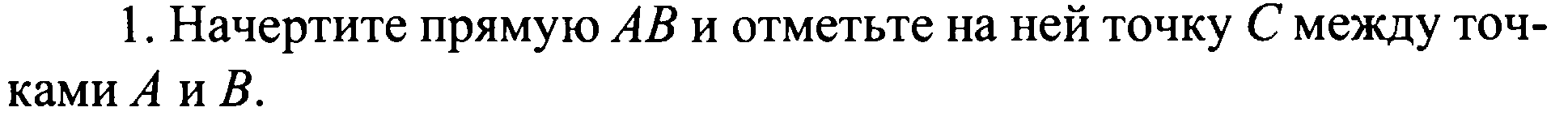 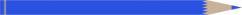 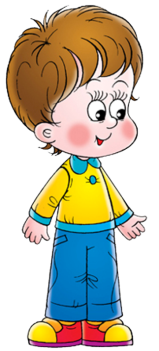 С
А
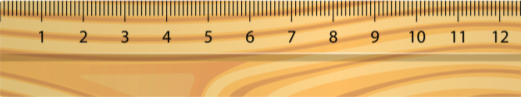 В
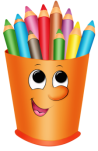 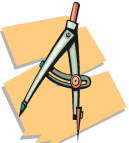 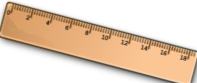 [Speaker Notes: 1 – линейка
2 – карандашница 
3 – карандашница]
№6 Первоначальные понятия. Луч. Угол.
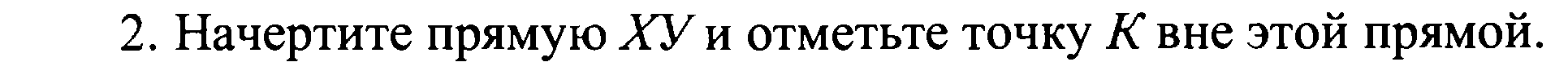 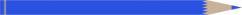 К
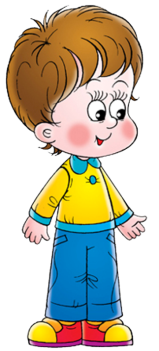 Х
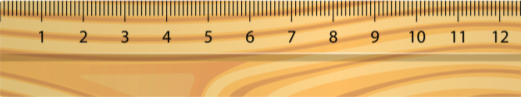 У
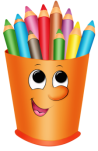 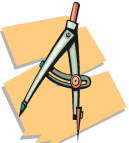 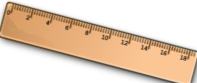 [Speaker Notes: 1 – линейка
2 – карандашница 
3 – карандашница]
№6 Первоначальные понятия. Луч. Угол.
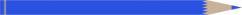 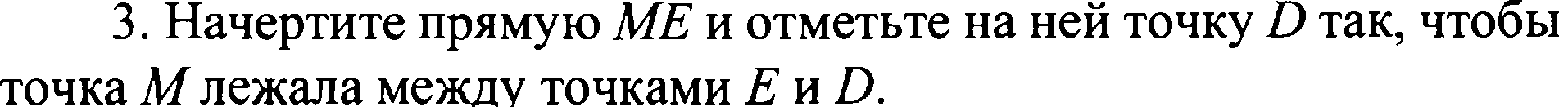 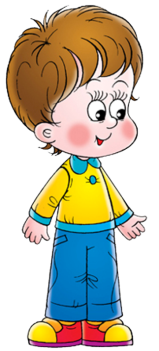 D
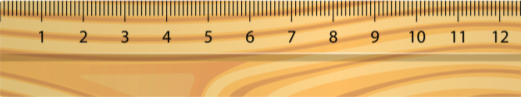 М
Е
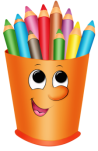 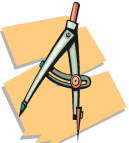 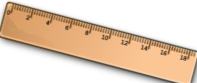 [Speaker Notes: 1 – линейка
2 – карандашница 
3 – карандашница]
№6 Первоначальные понятия. Луч. Угол.
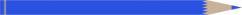 A
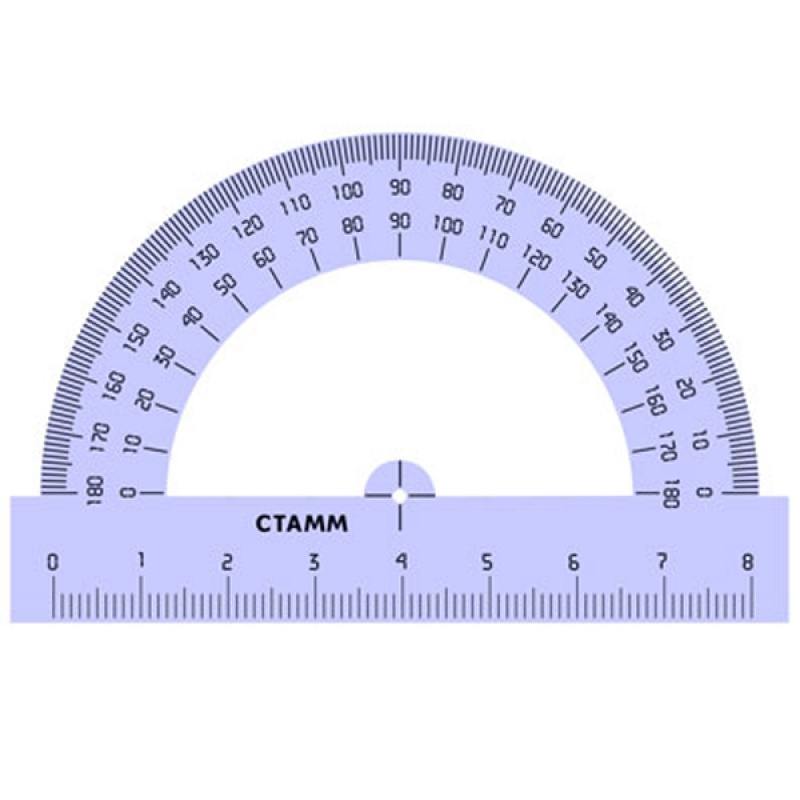 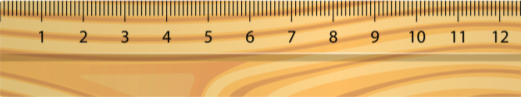 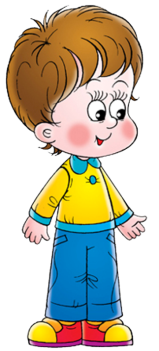 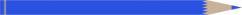 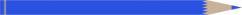 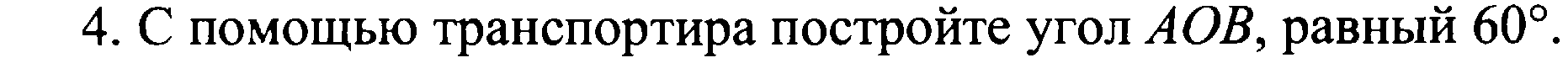 O
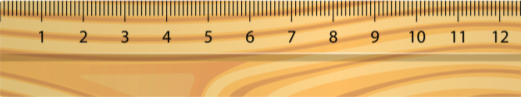 В
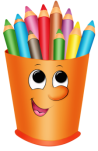 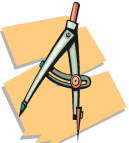 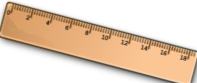 [Speaker Notes: 1 – линейка
2 – карандашница 
3 – карандашница 
4 – линейка
5 – карандашница 
6 – линейка
7 – карандашница 
8 – карандашница]
№6 Первоначальные понятия. Луч. Угол.
A
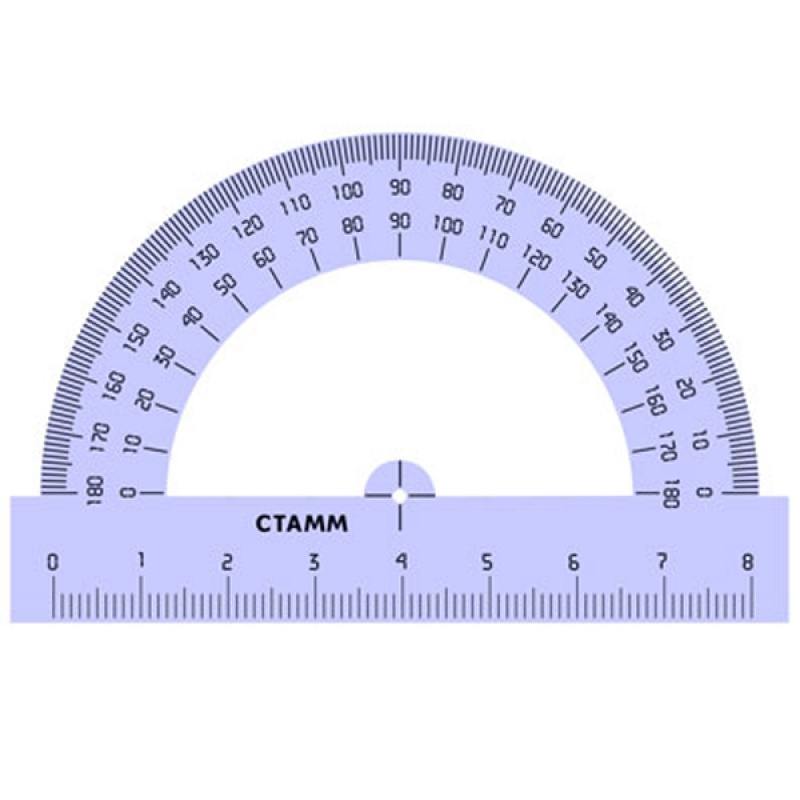 60º : 2 = 30º
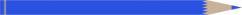 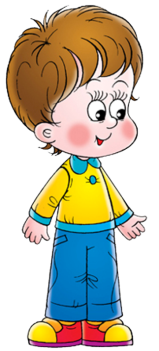 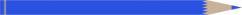 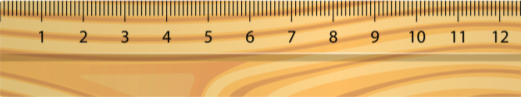 O
В
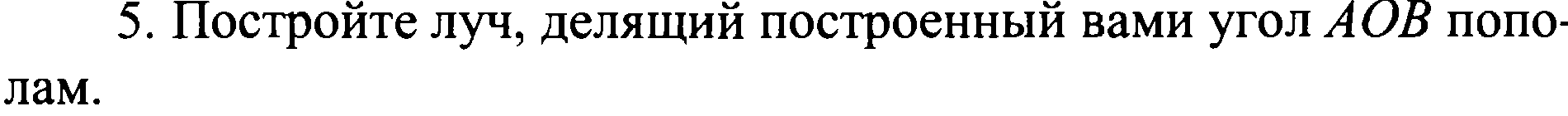 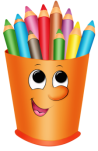 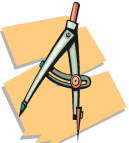 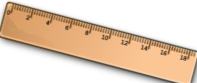 [Speaker Notes: 1 – линейка
2 – карандашница 
3 – карандашница 
4 – линейка
5 – карандашница 
6 – карандашница]
№7 Отрезок. Задачи на построение.
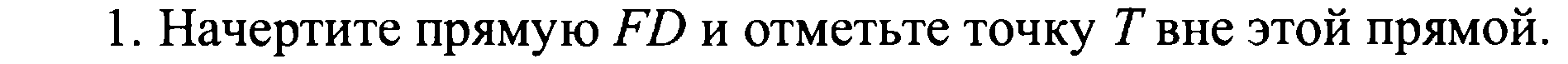 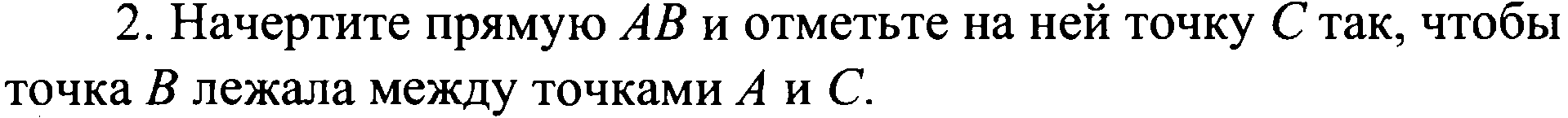 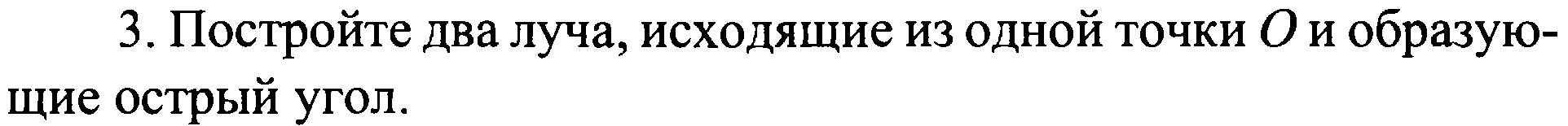 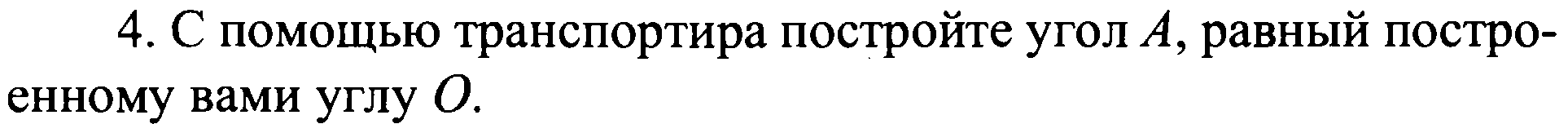 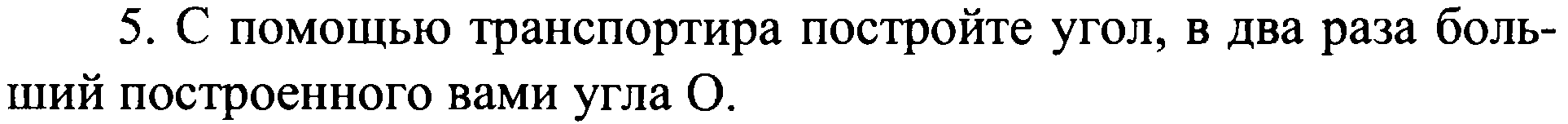 Проверка
№7 Отрезок. Задачи на построение.
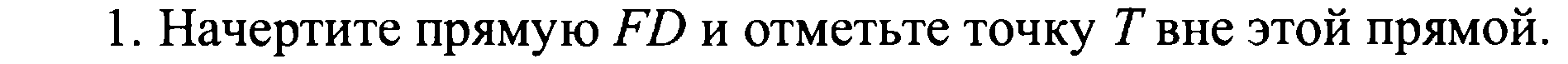 T
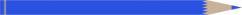 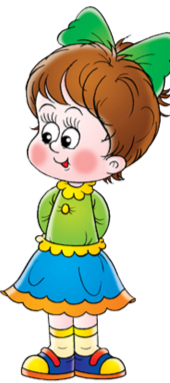 F
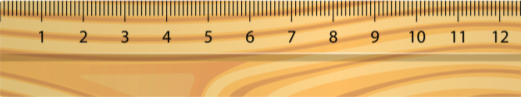 D
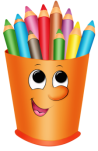 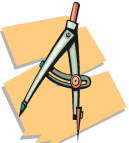 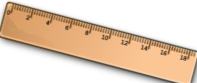 [Speaker Notes: 1 – линейка
2 – карандашница 
3 – карандашница]
№7 Отрезок. Задачи на построение.
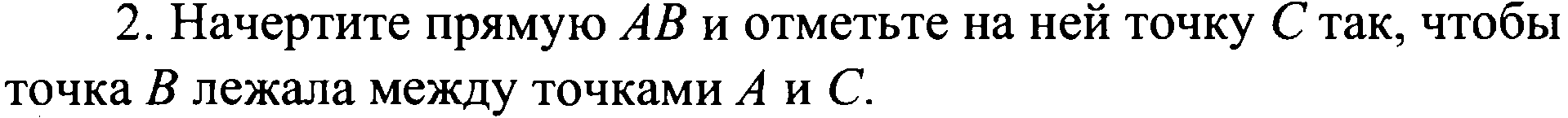 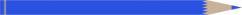 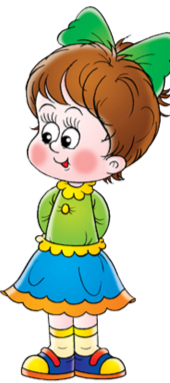 C
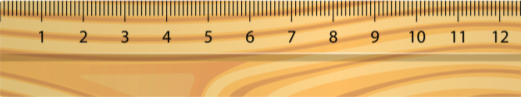 A
B
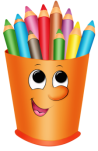 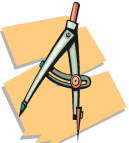 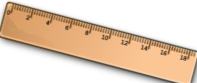 [Speaker Notes: 1 – линейка
2 – карандашница 
3 – карандашница]
№7 Отрезок. Задачи на построение.
A
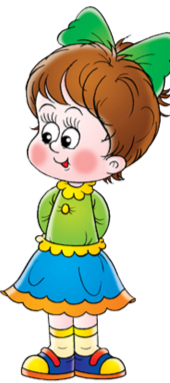 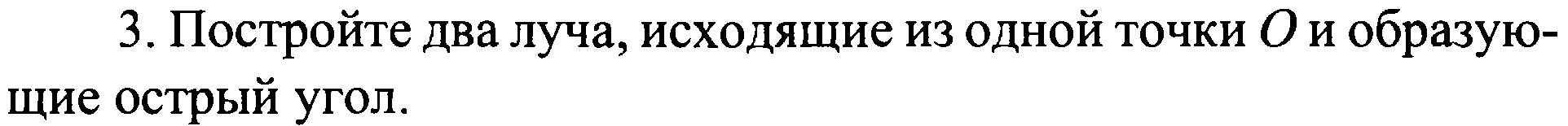 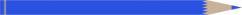 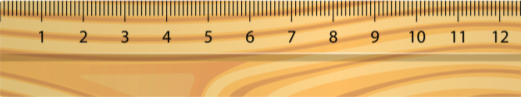 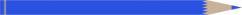 O
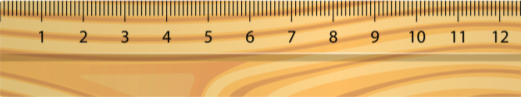 B
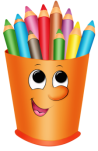 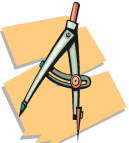 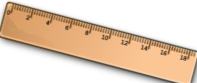 [Speaker Notes: 1 – линейка
2 – карандашница 
3 – карандашница
4 – линейка
5 – карандашница 
6 – карандашница]
№7 Отрезок. Задачи на построение.
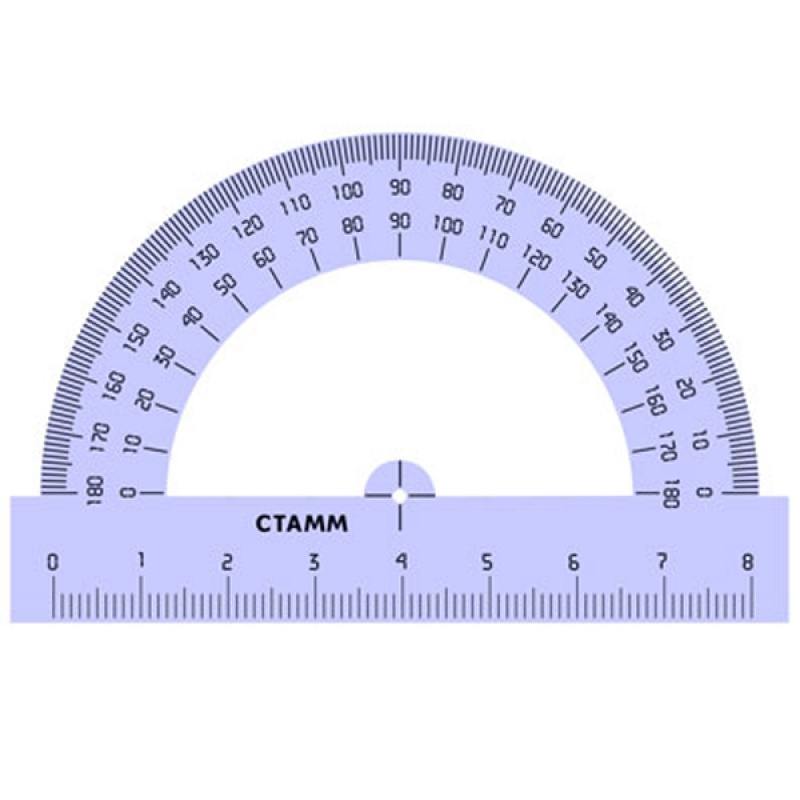 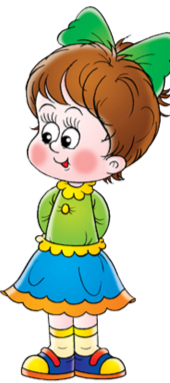 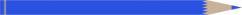 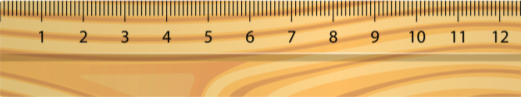 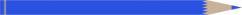 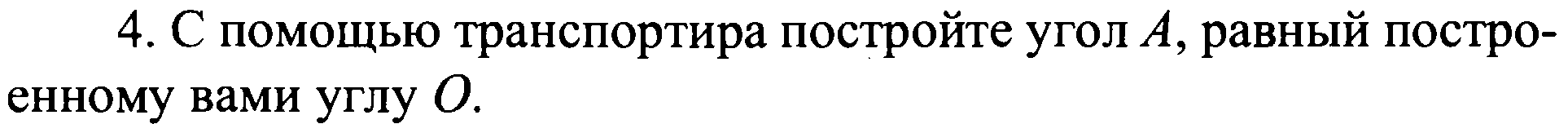 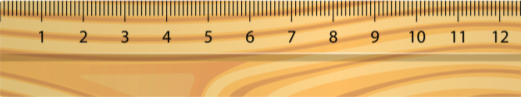 A
O
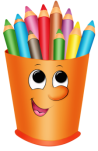 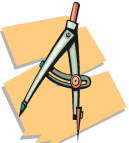 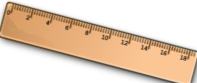 [Speaker Notes: 1 – линейка
2 - карандашница
3 - карандашница
4 – линейка
5 – линейка
7 – линейка
8 - карандашница]
№7 Отрезок. Задачи на построение.
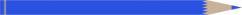 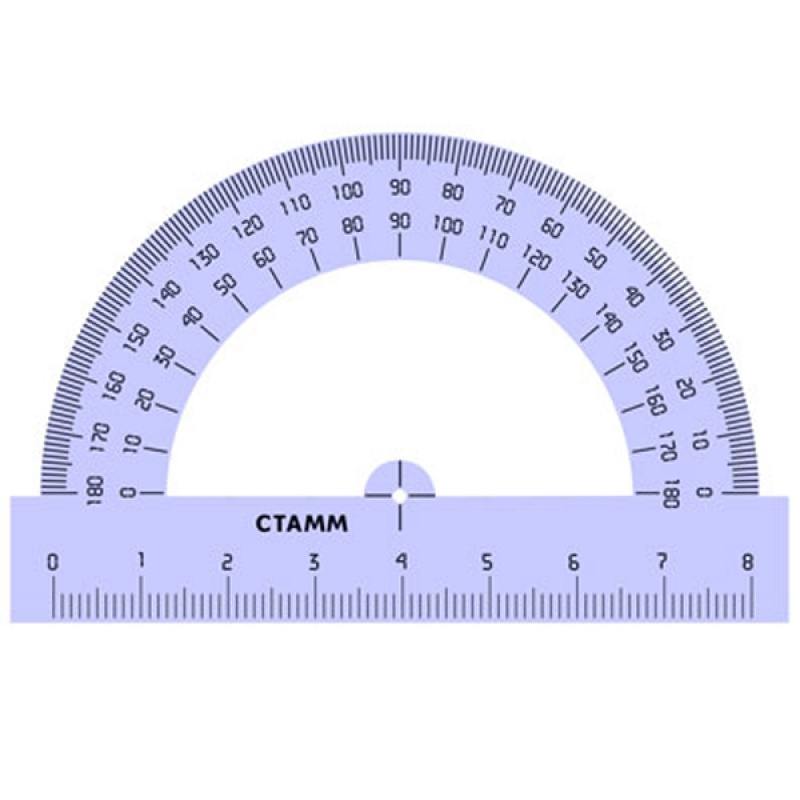 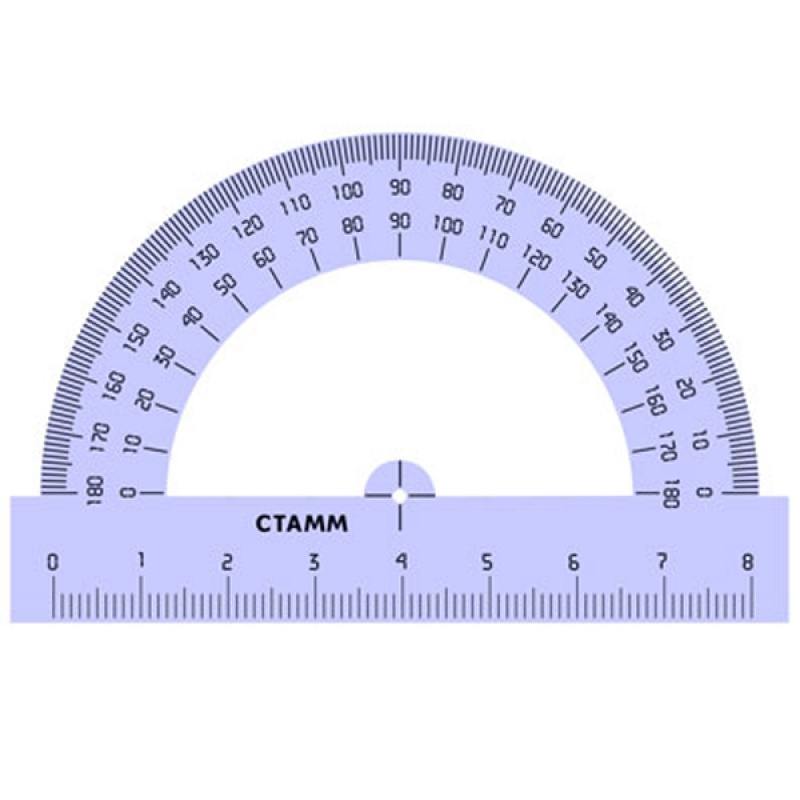 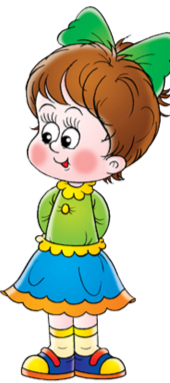 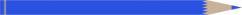 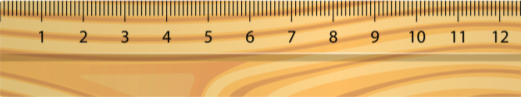 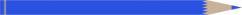 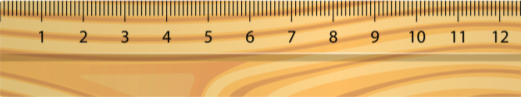 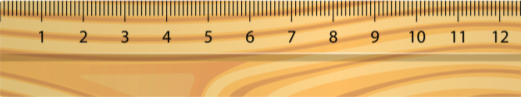 A
O
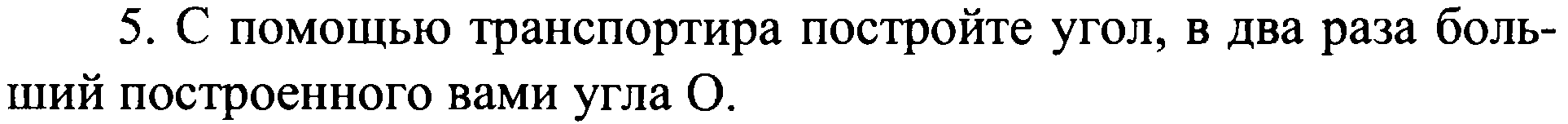 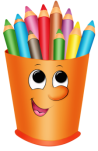 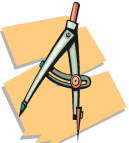 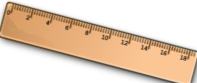 [Speaker Notes: 1 – линейка
2 – карандашница 
3 – карандашница 
4 – линейка
5 – линейка
6 – линейка
7 – карандашница 
8 – карандашница 
9 – линейка
10 – линейка
11 – карандашница 
12 – карандашница]
№8 Первоначальные понятия. Параллельные и перпендикулярные прямые.
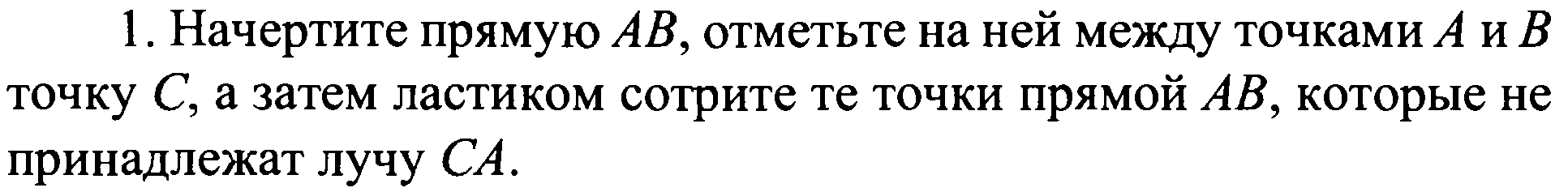 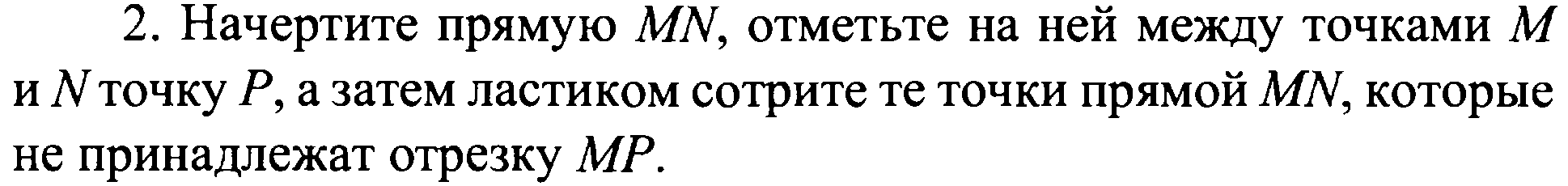 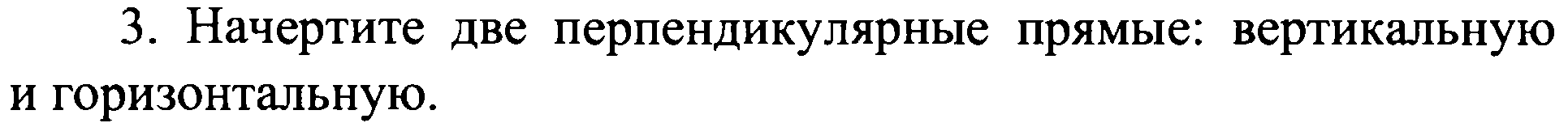 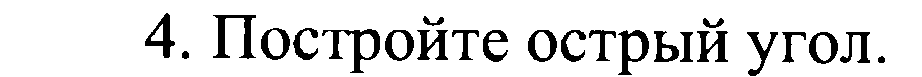 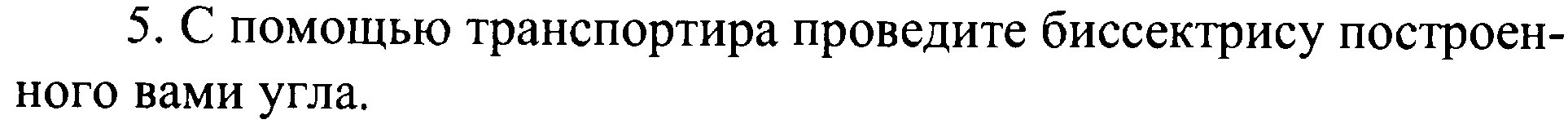 Проверка
№8 Первоначальные понятия. Параллельные и перпендикулярные прямые.
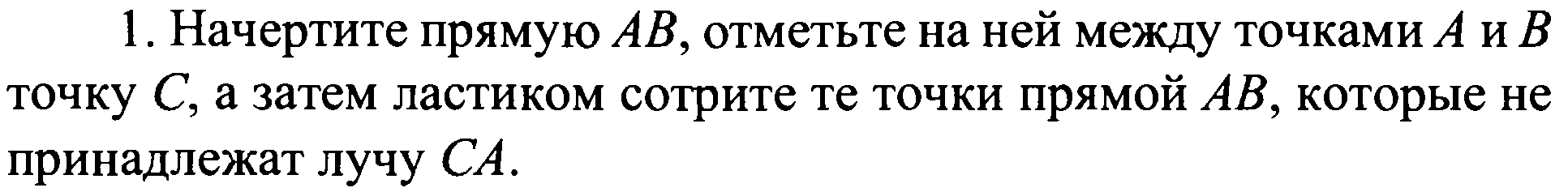 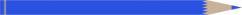 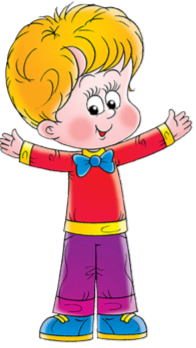 C
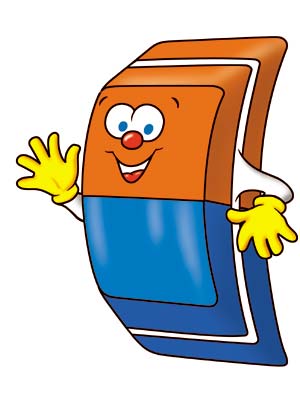 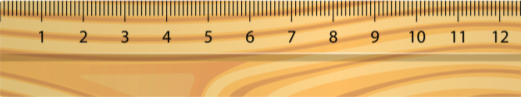 A
B
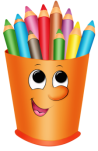 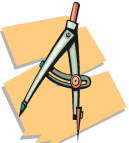 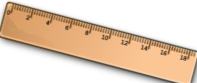 [Speaker Notes: 1 – линейка
2 – карандашница 
3 – карандашница
4 – линейка]
№8 Первоначальные понятия. Параллельные и перпендикулярные прямые.
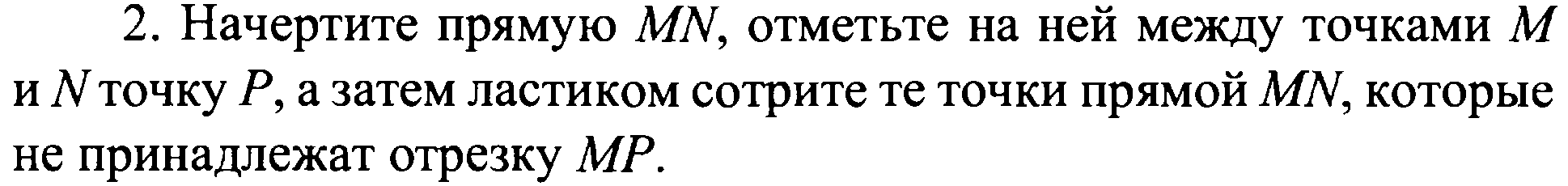 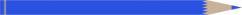 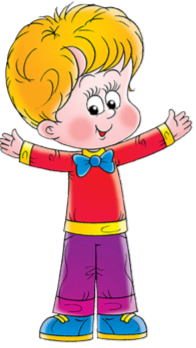 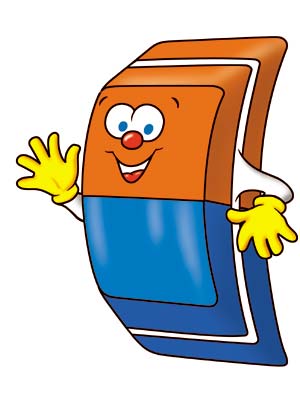 P
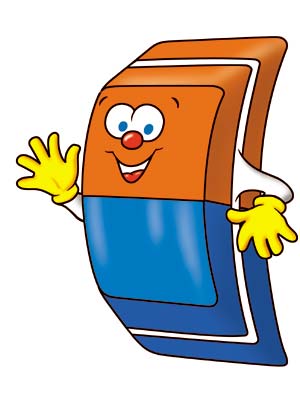 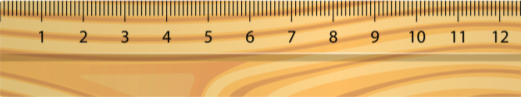 M
N
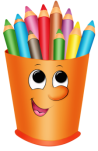 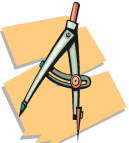 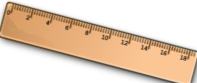 [Speaker Notes: 1 – линейка
2 – карандашница 
3 – карандашница 
4 – линейка
5 – линейка]
№8 Первоначальные понятия. Параллельные и перпендикулярные прямые.
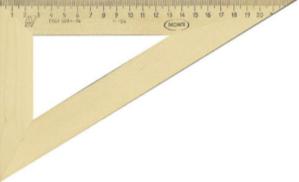 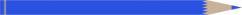 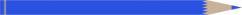 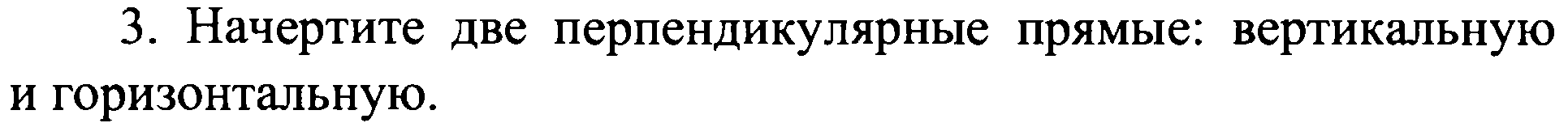 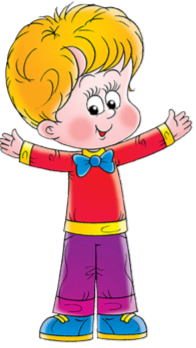 a
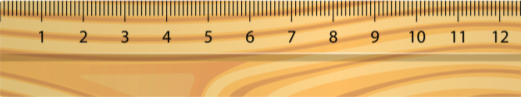 b
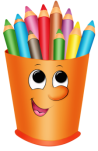 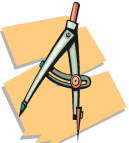 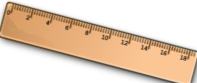 [Speaker Notes: 1 – линейка
2 – карандашница 
3 – линейка
4 – карандашница
5 – карандашница]
№8 Первоначальные понятия. Параллельные и перпендикулярные прямые.
A
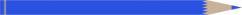 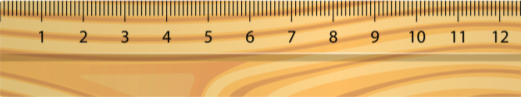 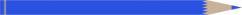 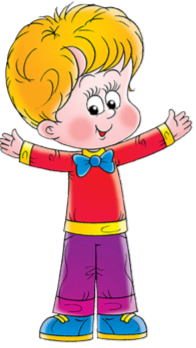 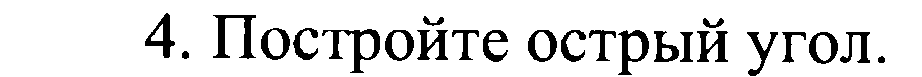 O
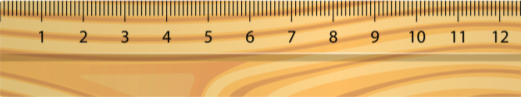 B
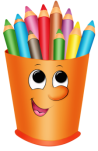 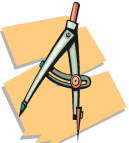 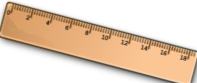 [Speaker Notes: 1 – линейка
2 – карандашница 
3 – карандашница
4 – линейка
5 – карандашница 
6 – карандашница]
№8 Первоначальные понятия. Параллельные и перпендикулярные прямые.
A
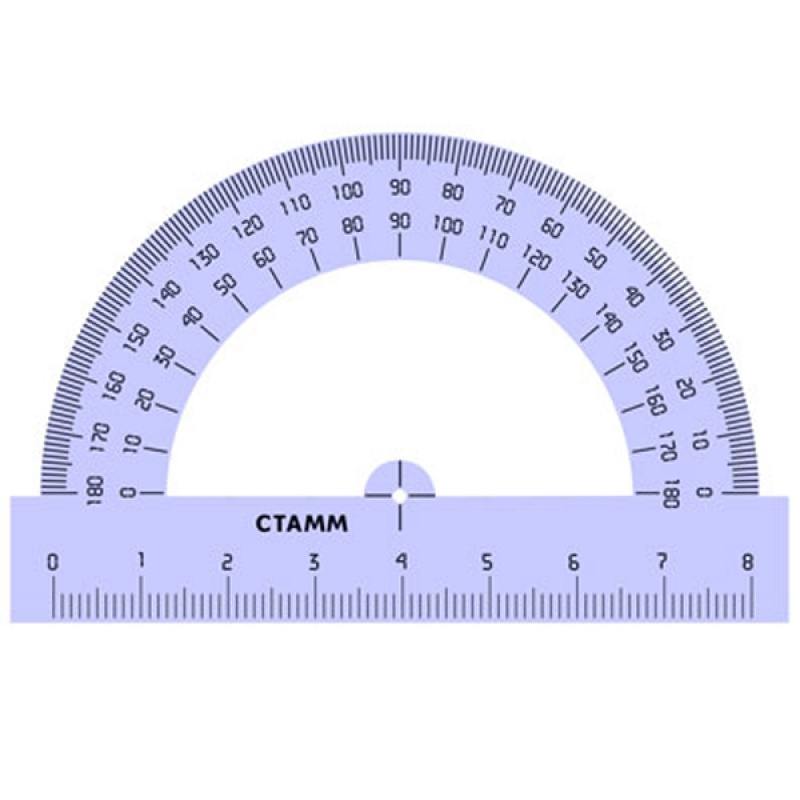 60º : 2 = 30º
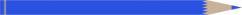 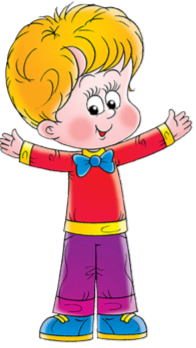 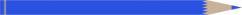 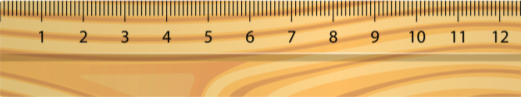 O
В
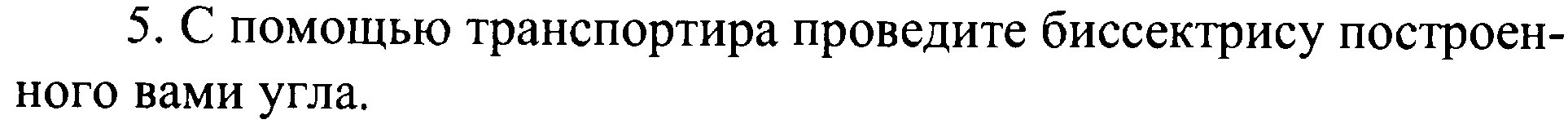 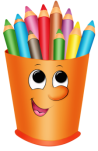 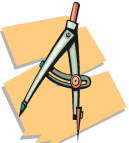 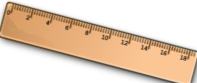 [Speaker Notes: 1 – линейка
2 – карандашница 
3 – карандашница 
4 – линейка
5 – карандашница 
6 – карандашница]
№9 Луч. Угол. Транспортир. Построение углов.
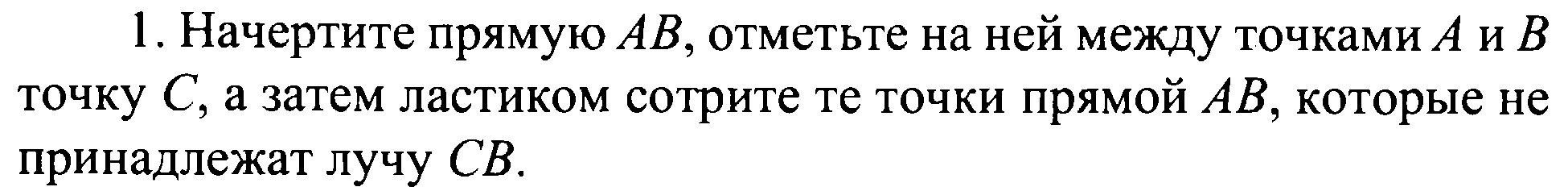 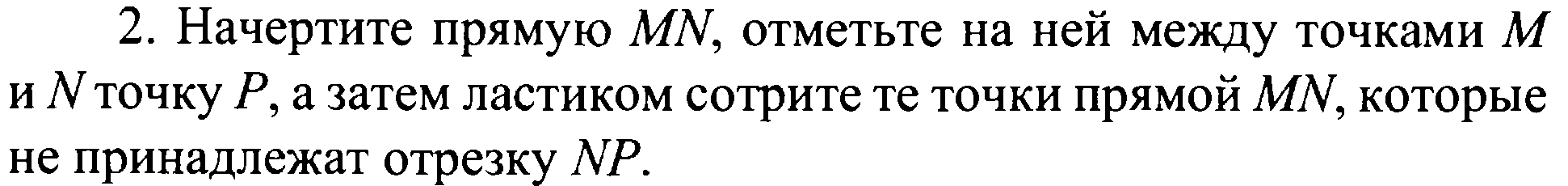 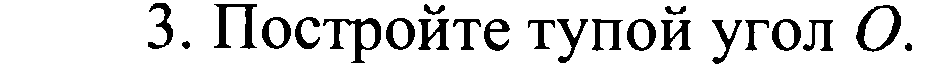 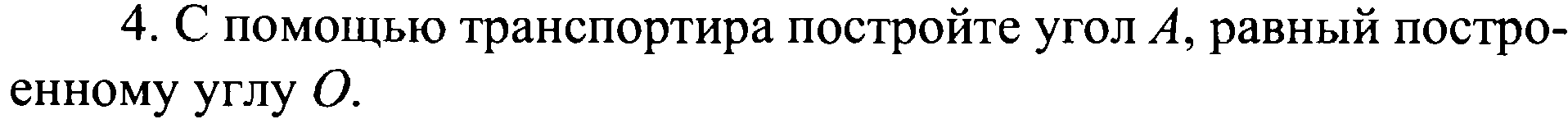 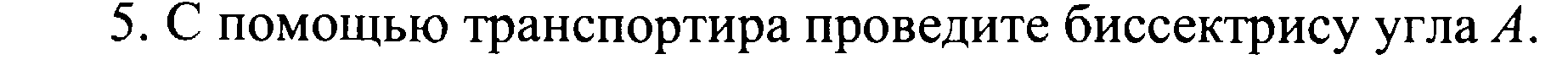 Проверка
№9 Луч. Угол. Транспортир. Построение углов.
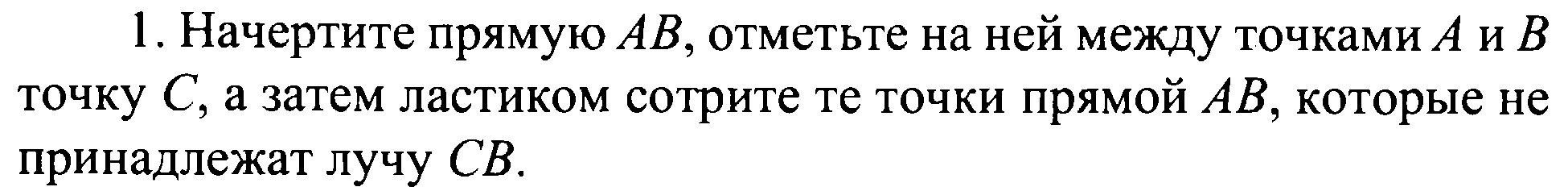 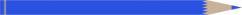 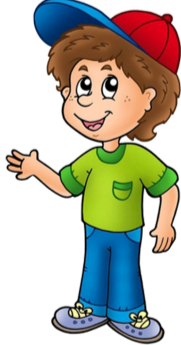 C
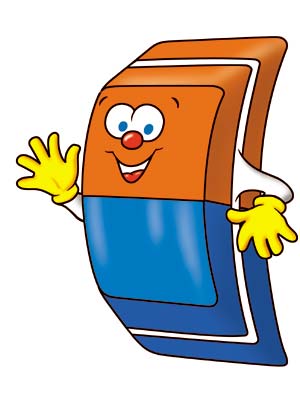 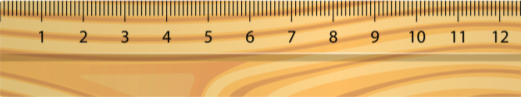 A
B
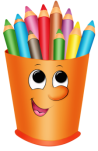 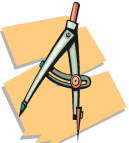 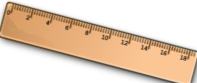 [Speaker Notes: 1 – линейка
2 – карандашница 
3 – карандашница
4 – линейка]
№9 Луч. Угол. Транспортир. Построение углов.
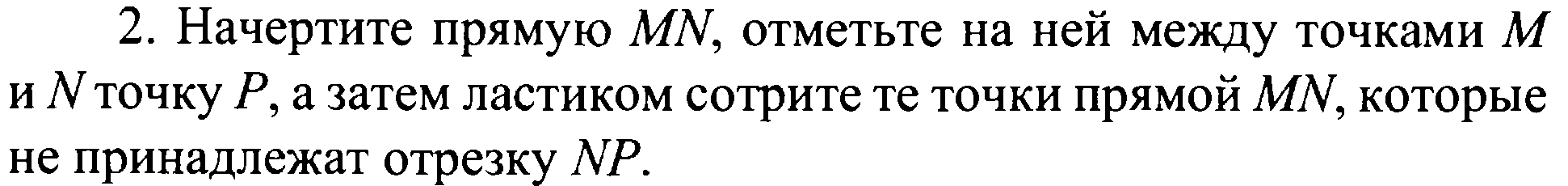 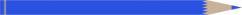 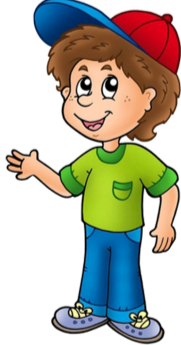 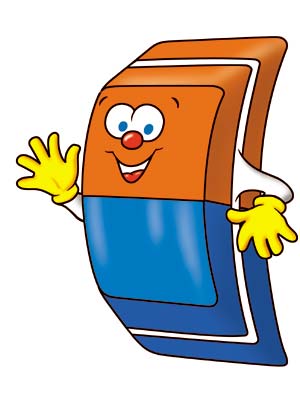 P
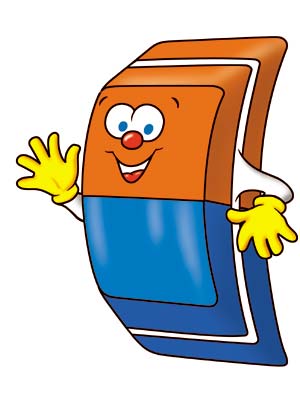 M
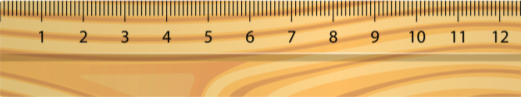 N
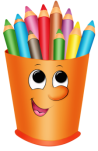 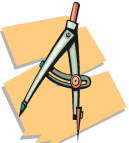 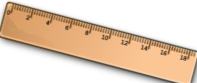 [Speaker Notes: 1 – линейка
2 – карандашница 
3 – карандашница 
4 – линейка
5 – линейка]
№9 Луч. Угол. Транспортир. Построение углов.
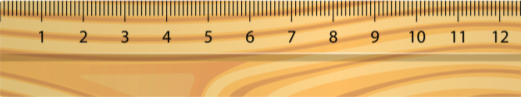 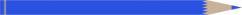 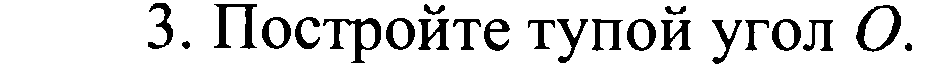 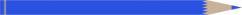 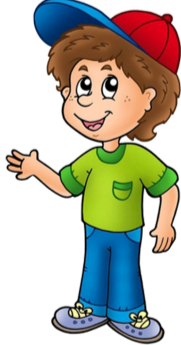 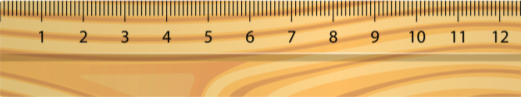 O
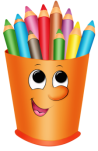 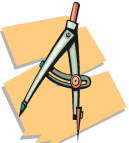 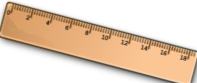 [Speaker Notes: 1 – линейка
2 - карандашница
3 – карандашница
4 – линейка
5 - карандашница
6 – карандашница]
№9 Луч. Угол. Транспортир. Построение углов.
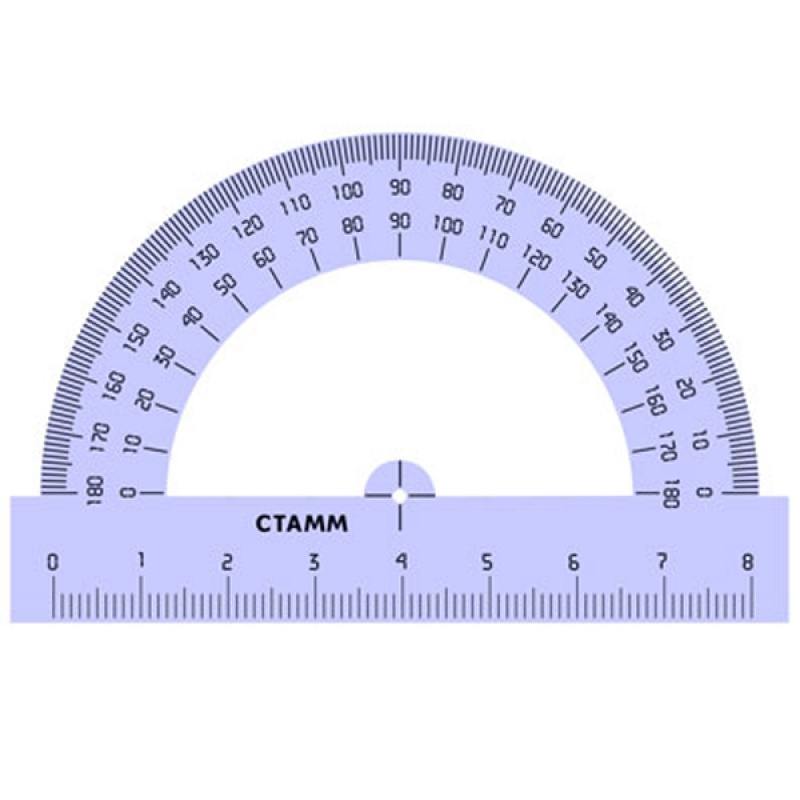 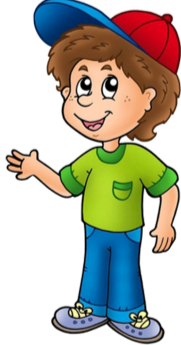 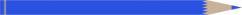 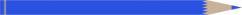 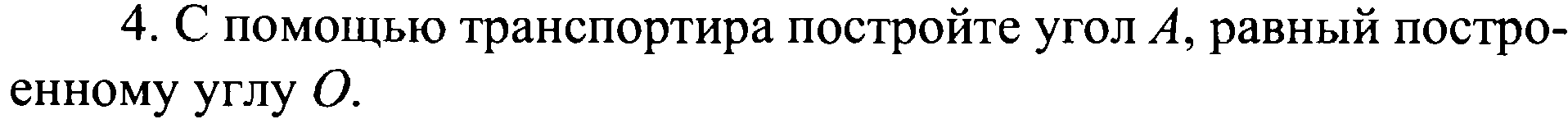 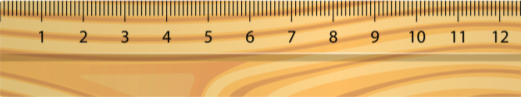 O
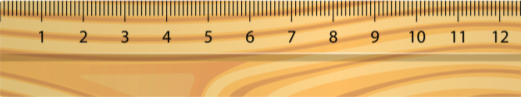 А
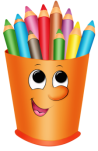 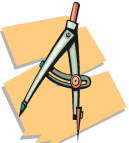 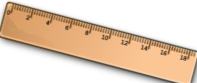 [Speaker Notes: 1 – линейка
2 – карандашница
3 – карандашница
4 – линейка
5 – линейка
6 – линейка
7 – карандашница
8 – карандашница]
№9 Луч. Угол. Транспортир. Построение углов.
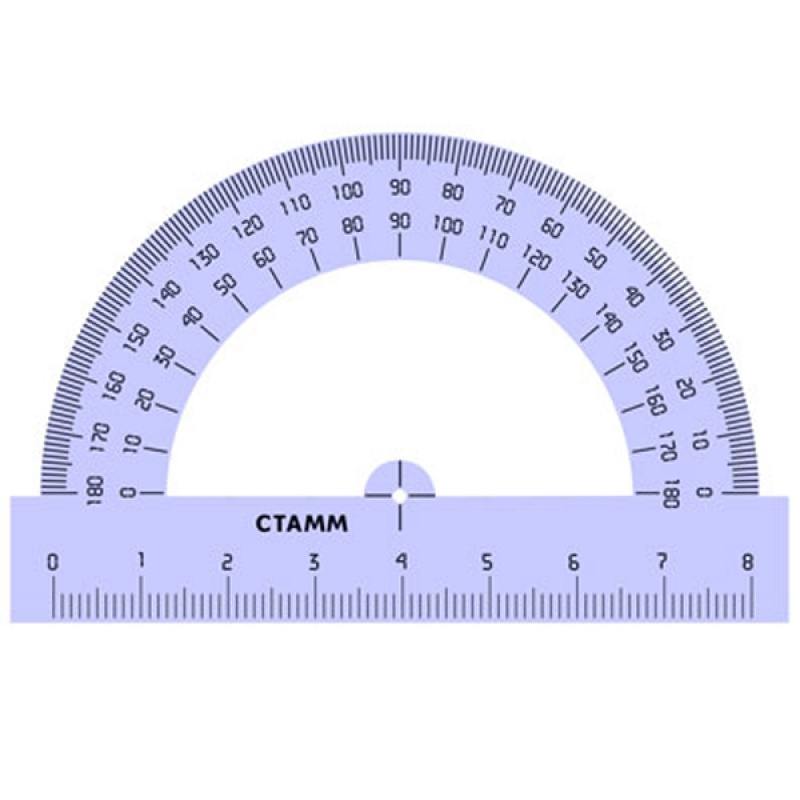 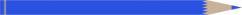 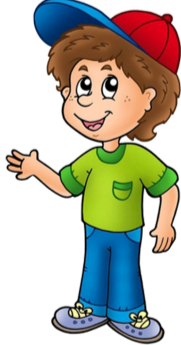 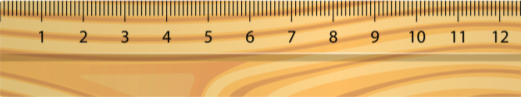 А
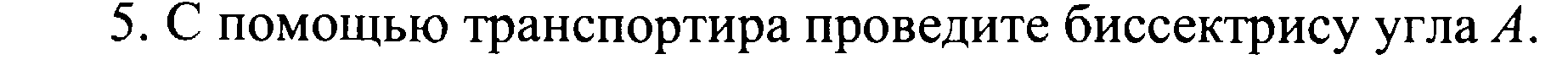 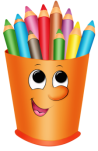 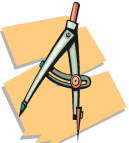 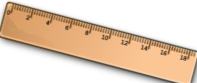 [Speaker Notes: 1 – линейка
2 – линейка
3 – карандашница]
№10 Луч. Прямая. Плоскость.
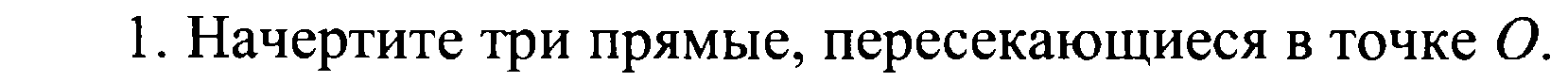 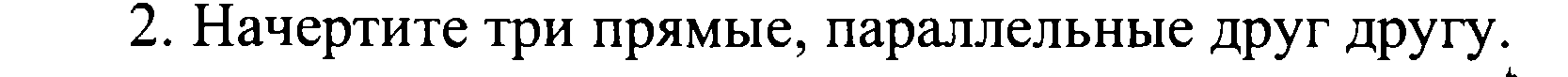 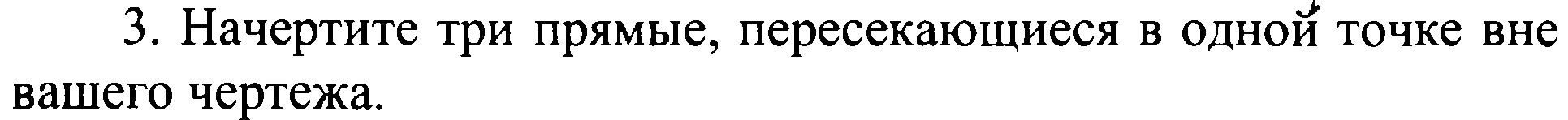 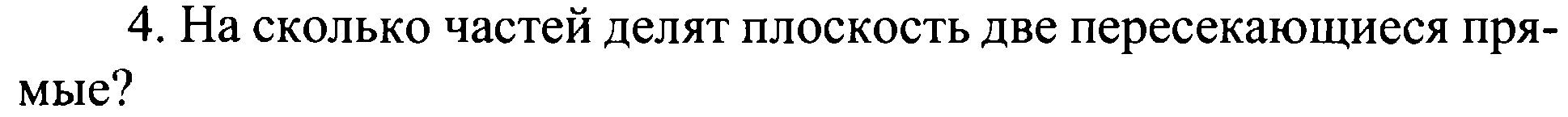 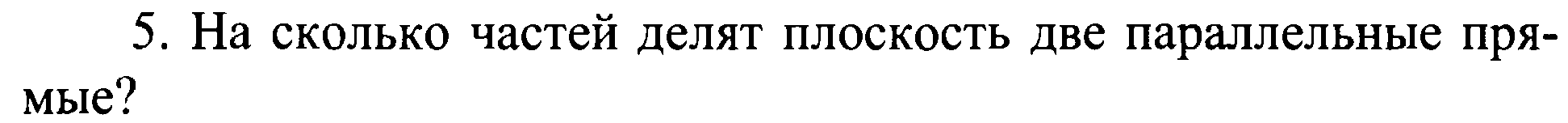 Проверка
№10 Луч. Прямая. Плоскость.
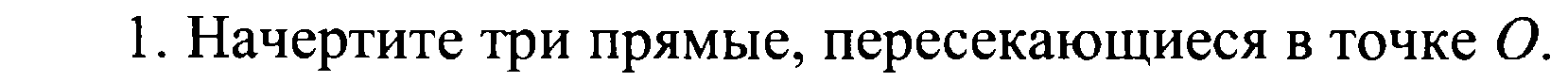 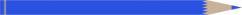 a
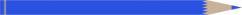 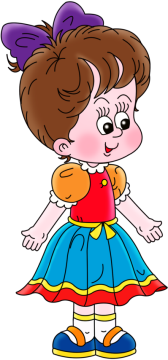 b
О
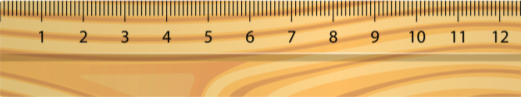 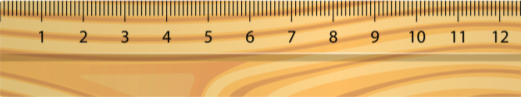 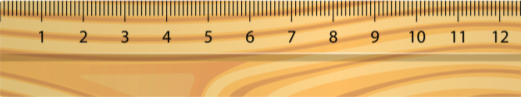 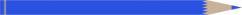 с
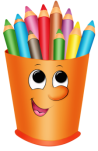 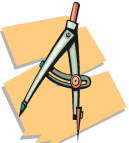 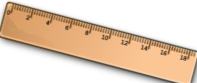 [Speaker Notes: 1 – линейка
2 – карандашница 
3 – карандашница
6 – карандашница
4 – линейка
5 – карандашница 
6 – линейка
7 – карандашница 
8 – карандашница
9 – карандашница 
10 – карандашница]
№10 Луч. Прямая. Плоскость.
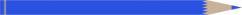 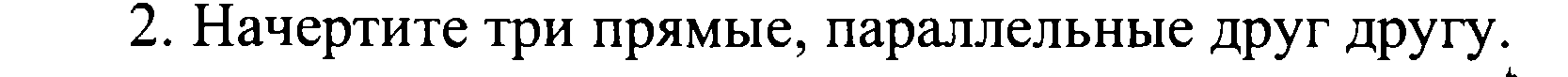 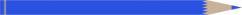 Р
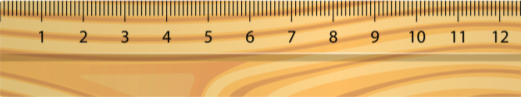 К
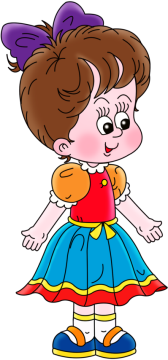 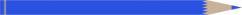 А
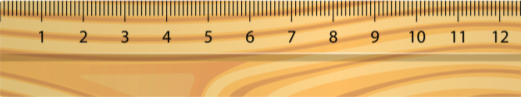 В
M
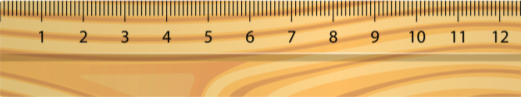 N
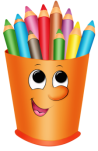 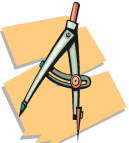 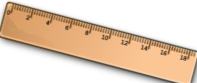 [Speaker Notes: 1 – линейка
2 – карандашница 
3 – карандашница 
4 – линейка
5 – карандашница 
6 – карандашница 
7 – линейка
8 – карандашница 
9 – карандашница]
№10 Луч. Прямая. Плоскость.
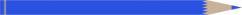 К
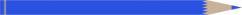 Р
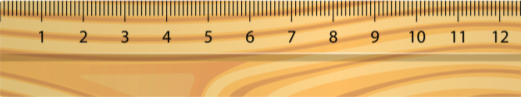 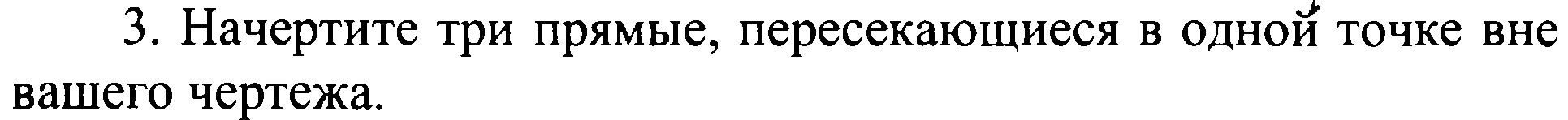 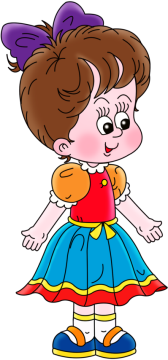 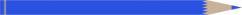 А
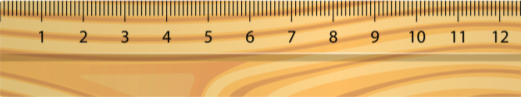 В
M
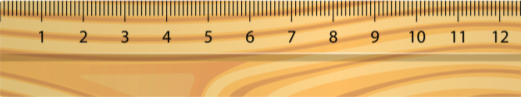 N
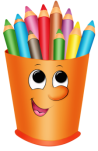 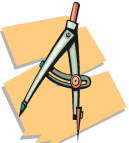 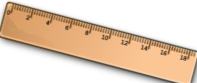 [Speaker Notes: 1 – линейка
2 – карандашница 
3 – карандашница 
4 – линейка
5 – карандашница 
6 – карандашница 
7 – линейка
8 – карандашница 
9 – карандашница]
№10 Луч. Прямая. Плоскость.
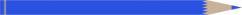 4
Ответ
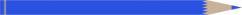 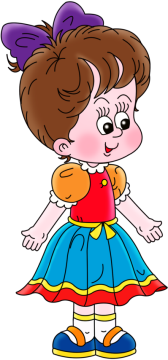 a
О
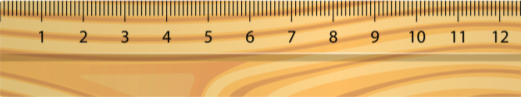 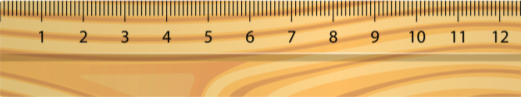 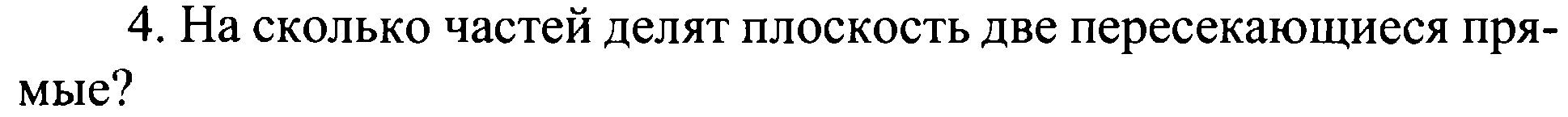 b
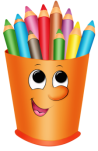 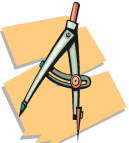 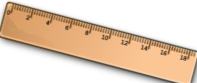 [Speaker Notes: 1 – линейка
2 – карандашница 
3 – карандашница 
4 – линейка
5 – карандашница 
6 – карандашница 
7 – ответ]
№10 Луч. Прямая. Плоскость.
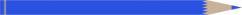 Ответ
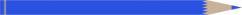 Р
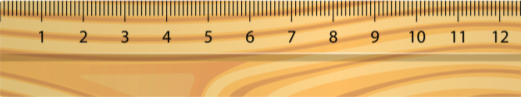 К
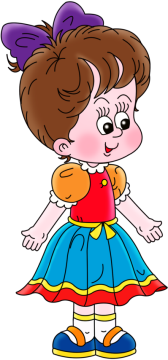 А
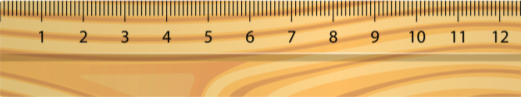 В
3
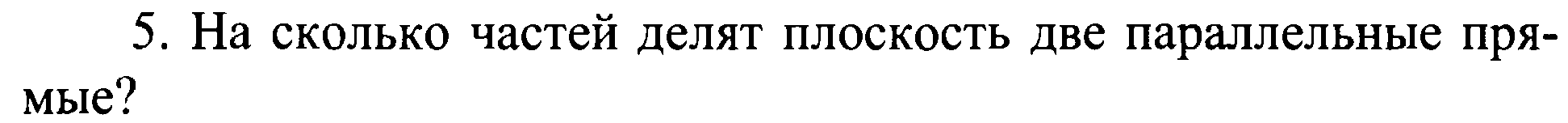 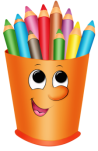 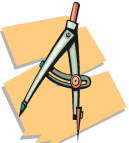 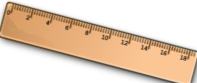 [Speaker Notes: 1 – линейка
2 – карандашница 
3 – карандашница 
4 – линейка
5 – карандашница 
6 – карандашница 
7 – ответ]
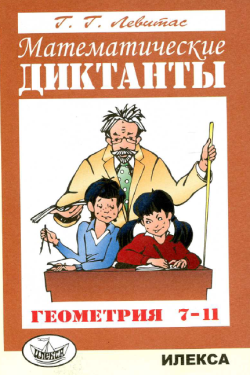 Источники
Фон презентации
Учитель - титул
Самопроверка
Девочка с карандашом
Девочка в синем
Мальчик
Левитас Г.Г.
Математические диктанты. Геометрия. 7-11 классы. Дидактические материалы. – М,: ИЛЕКСА, 2016 – 72 с.
Мальчик в кепке
Девочка с бантиком
Мальчик в красном
Источники
Ластик